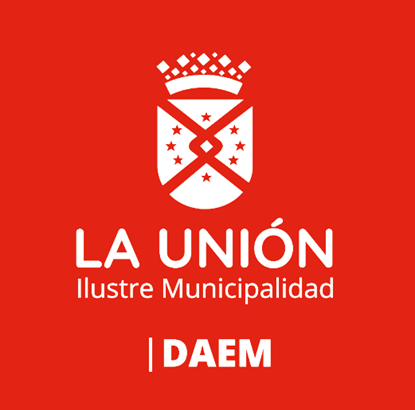 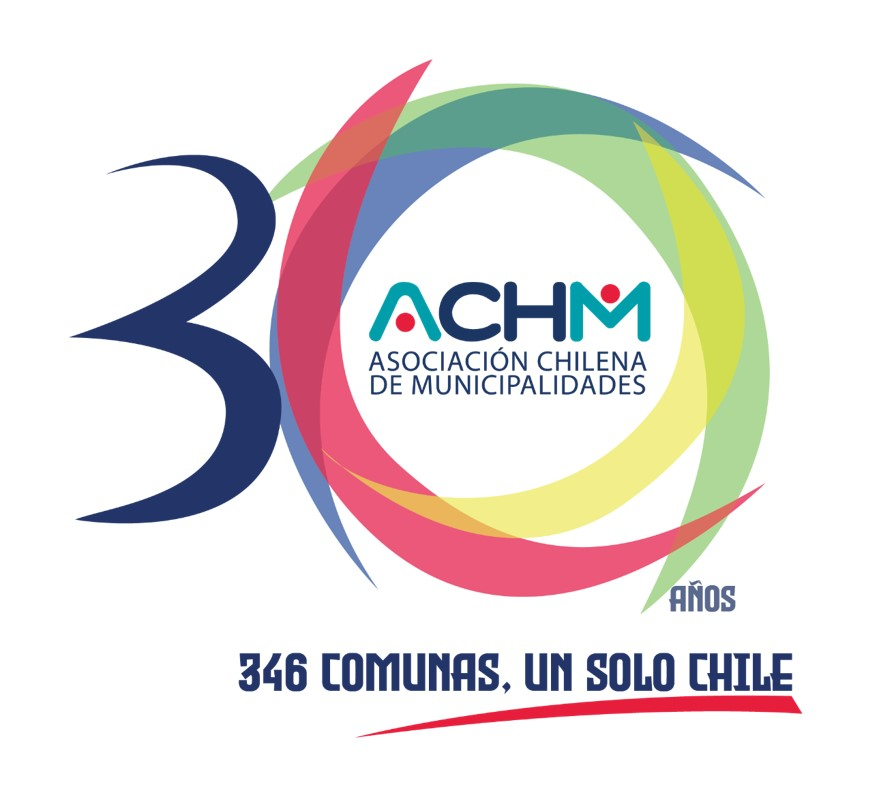 “LA PARTICIPACIÓN COMO PILAR FUNDAMENTAL PARA LA CONSTRUCCIÓN DEL PLAN ANUAL DE DESARROLLO EDUCATIVO COMUNAL – PADEM-”
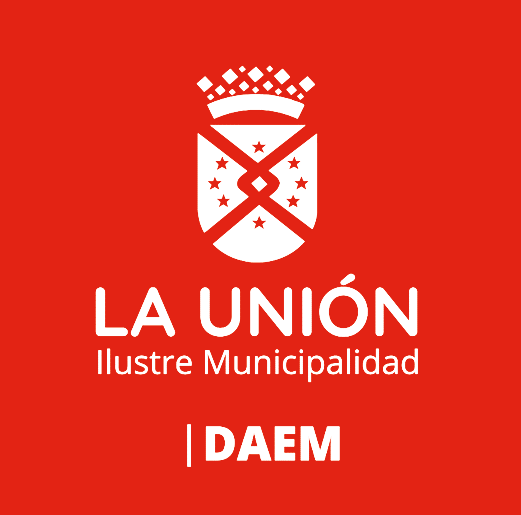 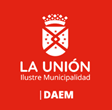 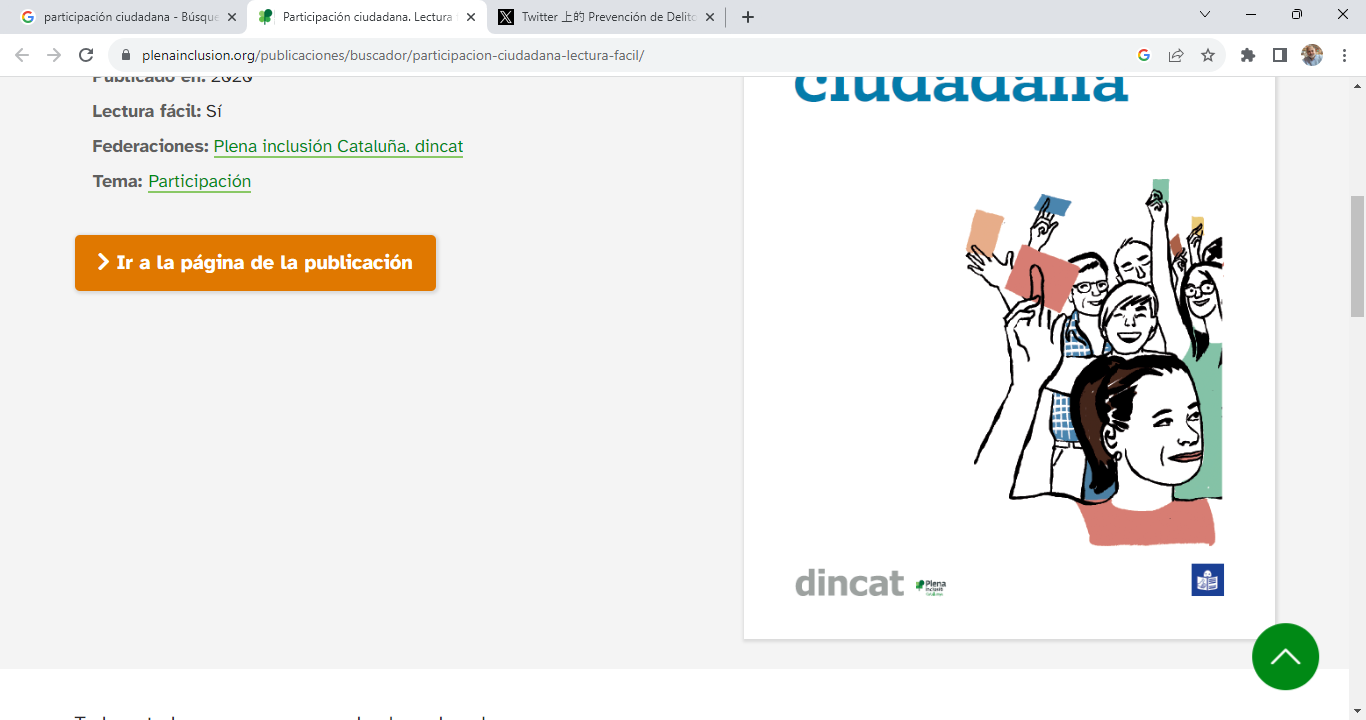 La diferencia entre dónde estuviste ayer y dónde vas a estar mañana es lo que pienses, digas y hagas hoy.
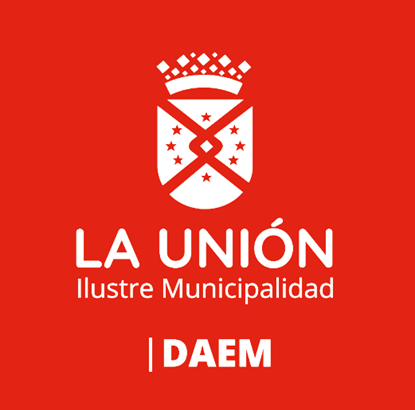 Uno de los principales retos de las prácticas participativas es contribuir a la consecución de una sociedad más justa que garantice la plena participación económica, social, cultural y política de las personas en condiciones de igualdad de trato e igualdad de oportunidades. En los últimos años, las prácticas participativas se han desarrollado en diferentes contextos: político, educativo, social, cultural, etc. La participación y el diálogo se invocan como un principio metodológico en muchos ámbitos, desde los más institucionales (como administraciones locales), hasta los más informales (como los movimientos sociales).
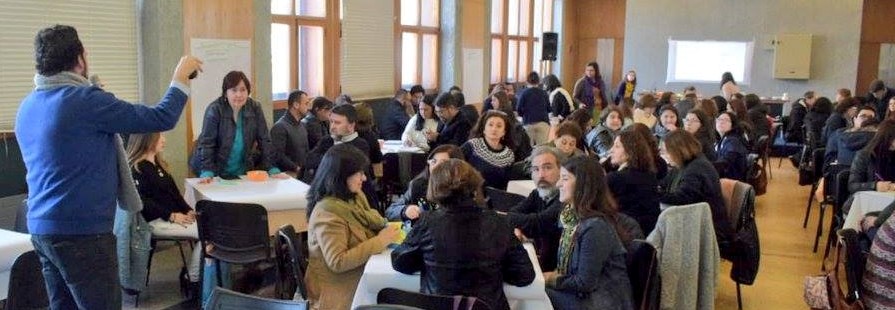 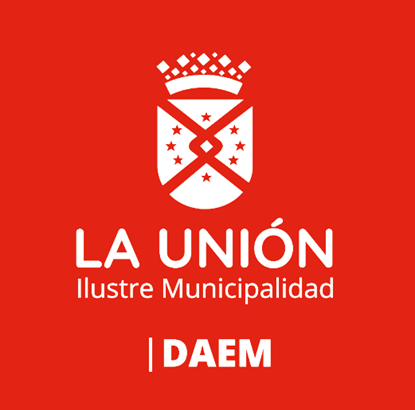 Uno de los grandes desafíos de las prácticas participativas es como promover el diálogo y transformar las prácticas participativas antidialógicas, en prácticas participativas dialógicas.

 El diálogo es una necesidad existencial. Las personas se expresan convenientemente cuando colaboran entre todas en la construcción del mundo común: sólo se humaniza en el proceso de humanización del mundo.

Paulo Freire señala que el diálogo como encuentro de las personas para la “pronunciación del mundo” es “una condición fundamental para su verdadera humanización”.
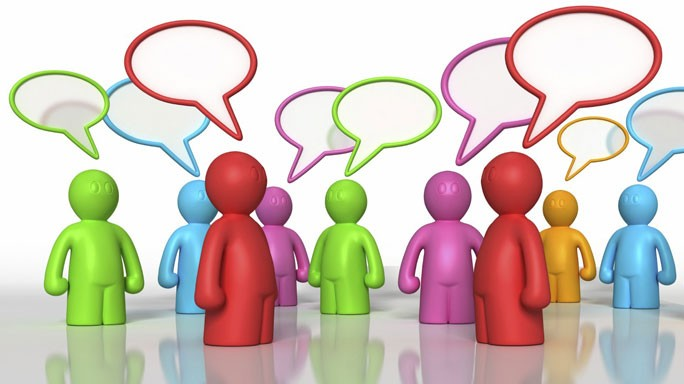 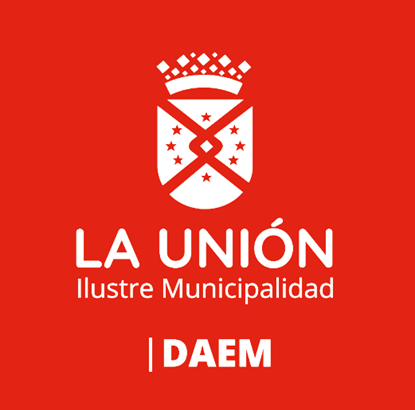 Podemos identificar diferentes elementos que configuran la estructura dialógica:
DIVERSIDAD
CONFIANZA
IGUALDAD
CORRESPONSABILIDAD
INTERES COMÚN
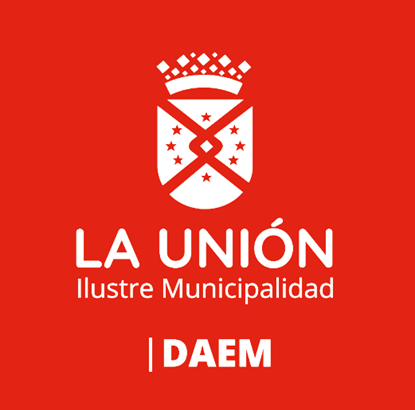 Ahora bien, este sentido de participación y diálogo “incorporado al sistema educativo para  la educación -pensada como formación y promoción de valores y actitudes vitales- solo puede realizarse plenamente dentro del ámbito de la familia, de la escuela y de la comunidad. La familia, como medio natural de desarrollo de las personas; la escuela, como institución social encargada específicamente de educar; y la comunidad, como lugar de referencia que aporta identidad a niños, niñas, jóvenes y sus familias” (Política de Participación de las Familias y la Comunidad en Instituciones Educativas;2017)
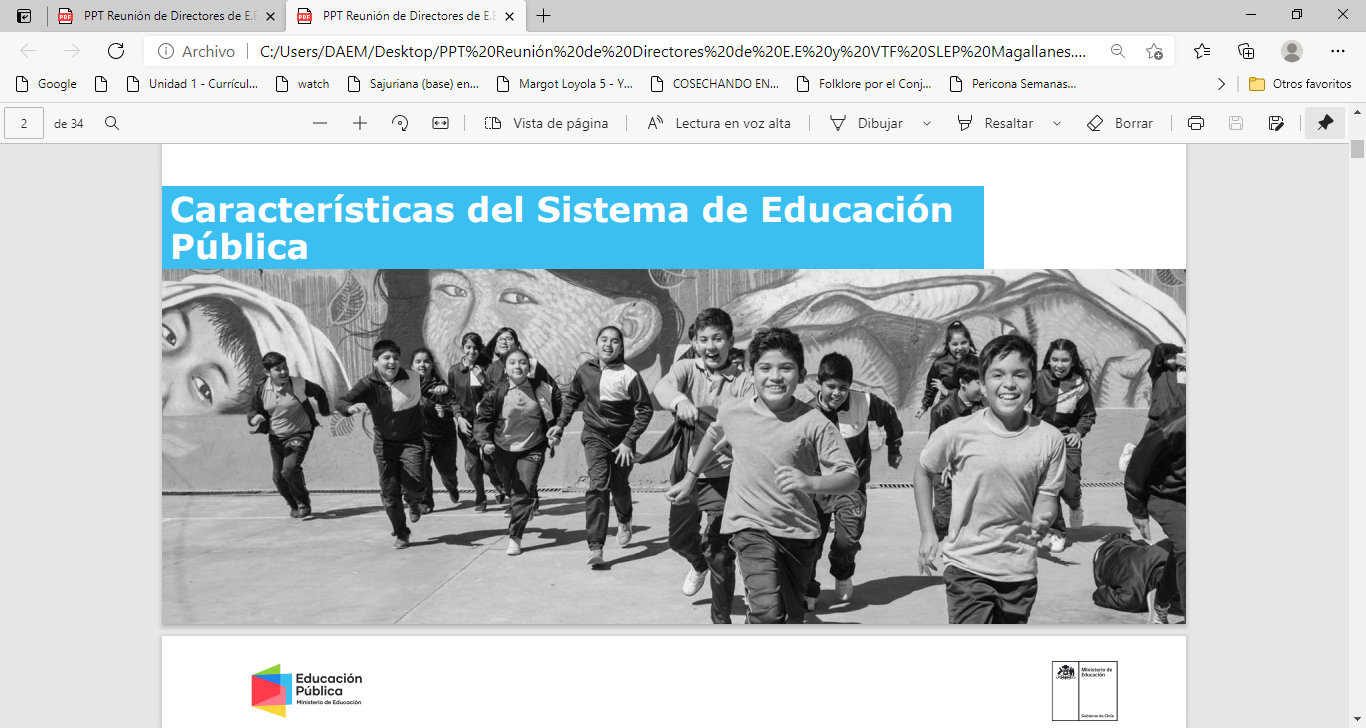 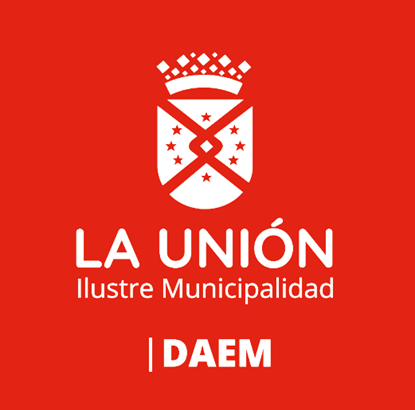 COMUNIDAD EDUCATIVA – COMUNIDAD LOCAL
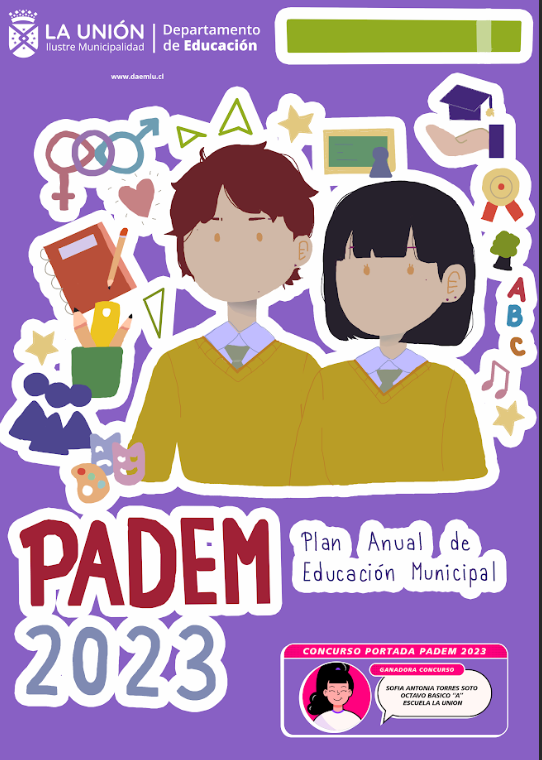 En la actualidad, el concepto de comunidad educativa se amplía ; no la restringe al escenario de la escuela, sino que se abre al espacio público local, incluyendo como agentes de enseñanza y aprendizaje a las familias, clubes, iglesias, organizaciones de vecinos, bibliotecas, organizaciones productivas, instituciones diversas, con el objetivo de construir un proyecto educativo y cultural que surja de las necesidades y posibilidades de la comunidad.
Desde esta premisa, la construcción del PADEM, como el instrumento de planificación de la educación comunal surge como un elemento estratégico para la comunidad local.
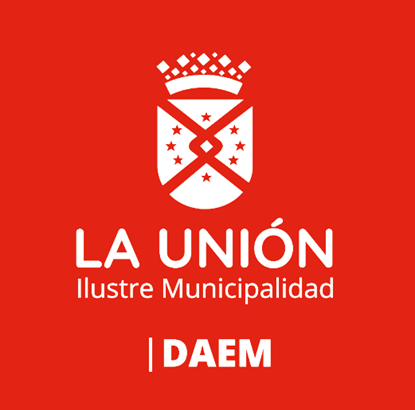 FUNDAMENTACIÓN PARA LA CONSTRUCCIÓN
             DE UN PADEM PARTICIPATIVO
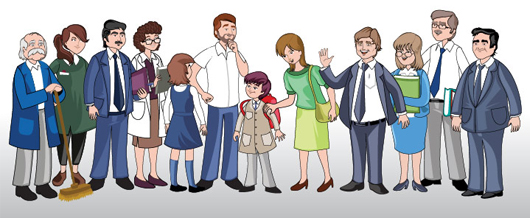 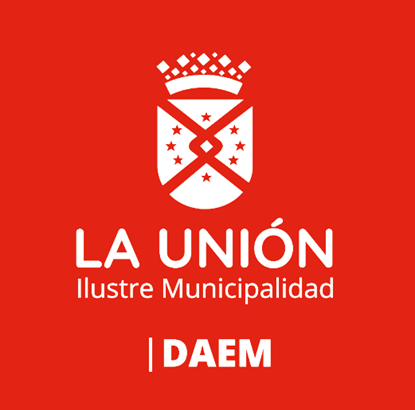 DESDE LA EXPERIENCIA DE LA COMUNA 
  DE LA UNIÓN, REGIÓN DE LOS RIOS
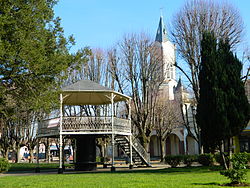 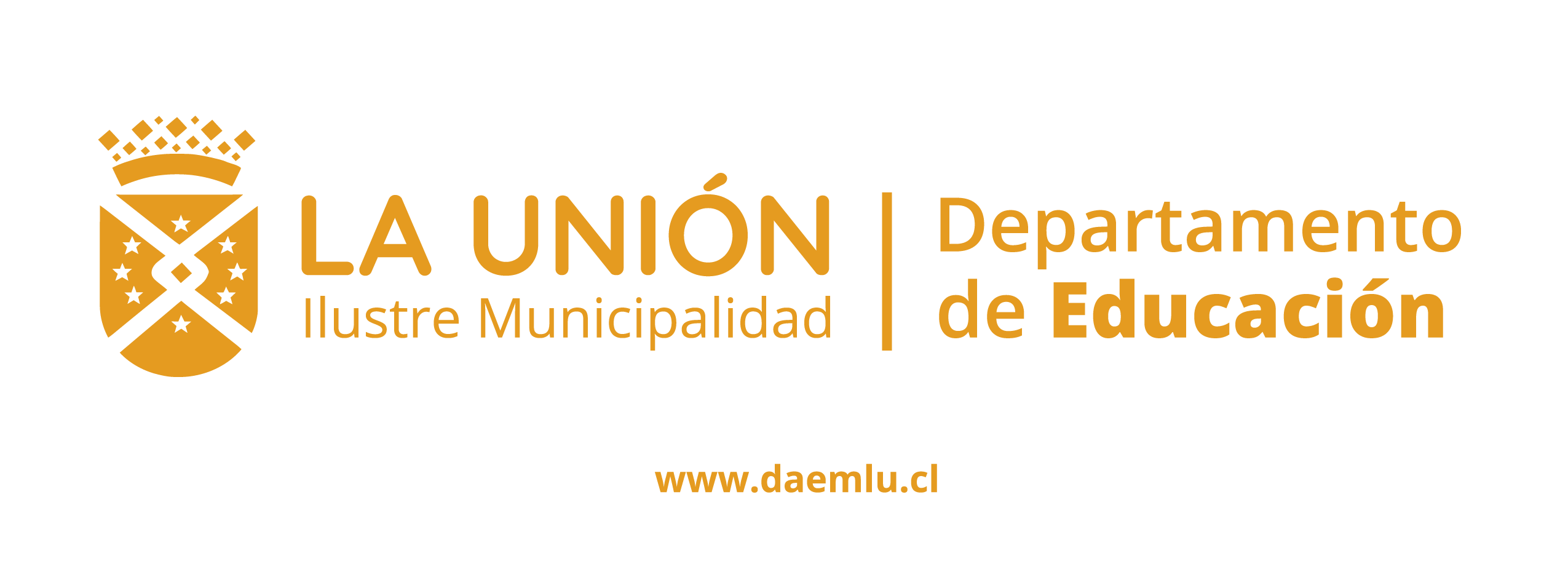 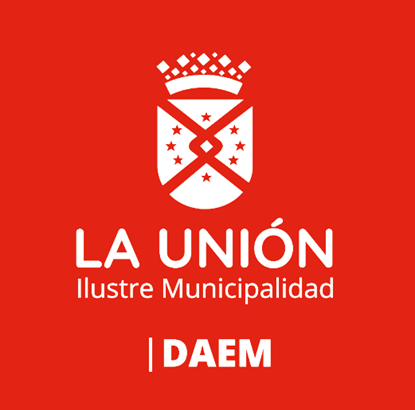 FUNDAMENTACIÓN
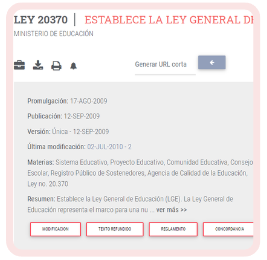 LEY GENERAL DE EDUCACIÓN 20. 370
ART. 2°: EDUCACIÓN COMO PROCESO DE APRENDIZAJE INTEGRAL
ART. 3°: DERECHOS GARANTIZADOS 
Transparencia - Autonomía- Responsabilidad- Participación- Integración e Interculturalidad.
LEY 20.911 FORMACIÓN CIUDADANA
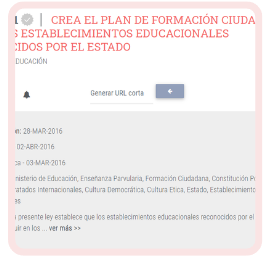 Fomentar la participación de los estudiantes en temas de interés público.
Fomentar en los estudiantes el ejercicio de una ciudadanía crítica, responsable, respetuosa, abierta y creativa.
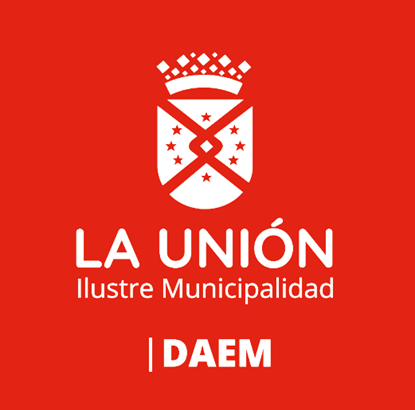 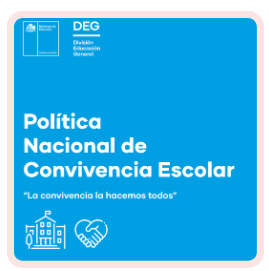 Política Nacional de Convivencia Escolar
Convivencia caracterizada por la participación democrática y la colaboración.
Mejorar la focalización de las políticas educativas y sociales.
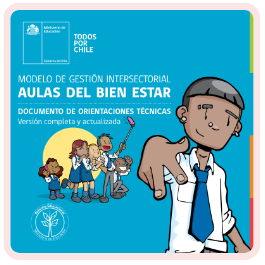 Modelo de Gestión Intersectorial – AULAS DE BIEN ESTAR
intersectorialidad como principio, “Integración de diversos sectores con vistas a la solución integral de problemas sociales”
Gestión territorial articulando documento de planificación municipal.
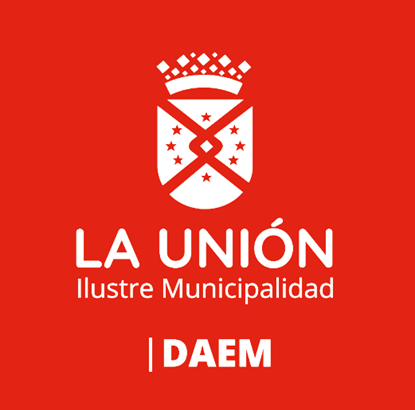 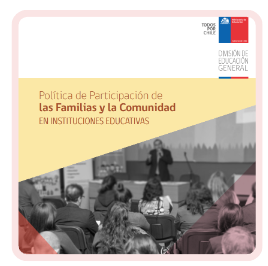 “Cuando existe un trabajo mancomunado entre todos los actores, se da una experiencia de subjetividad positiva, que se caracteriza por el surgimiento de valores como sentido de pertenencia, orgullo y compromiso”
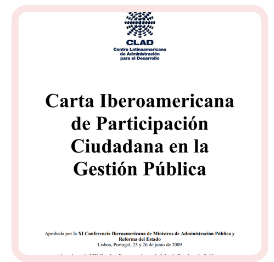 Derecho de participación ciudadana en la gestión pública
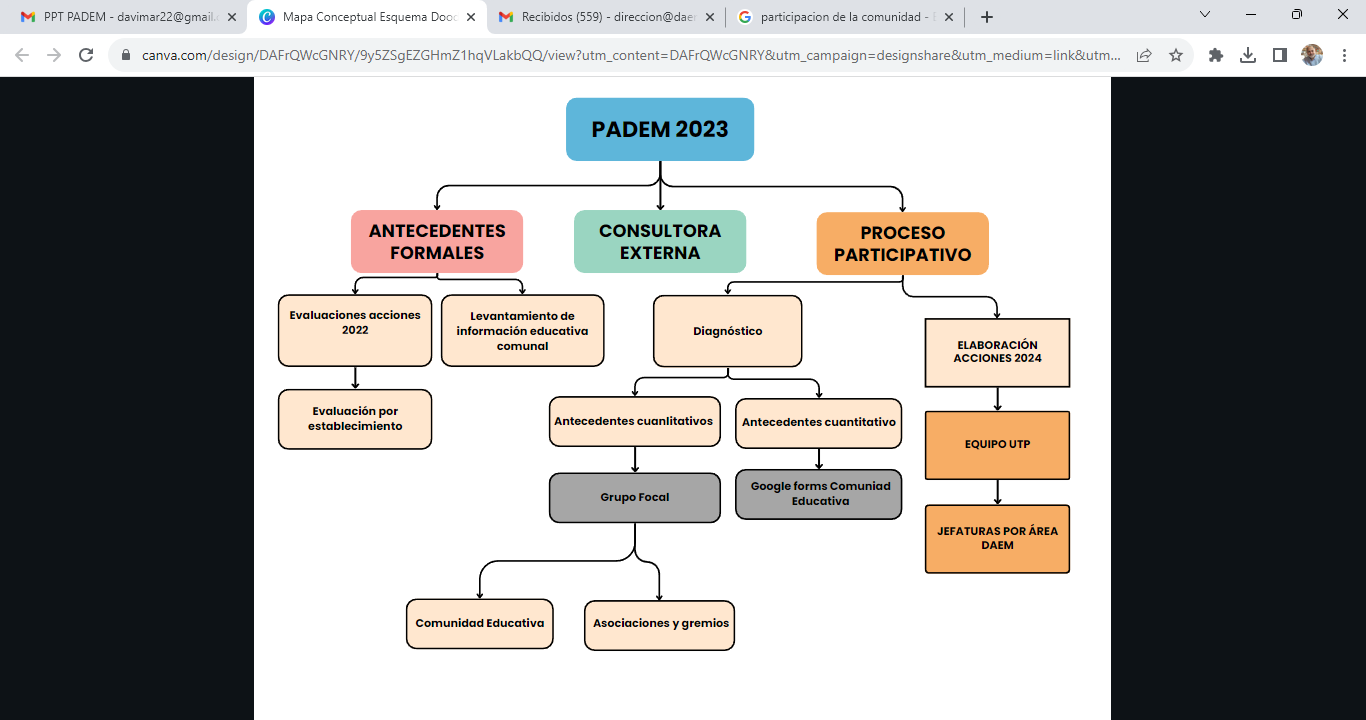 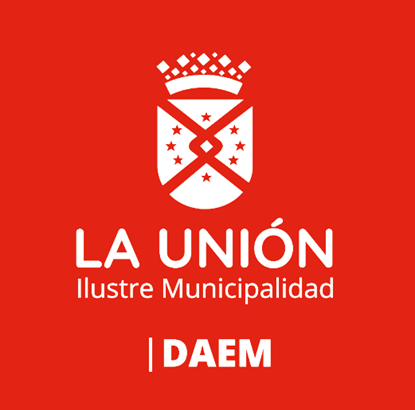 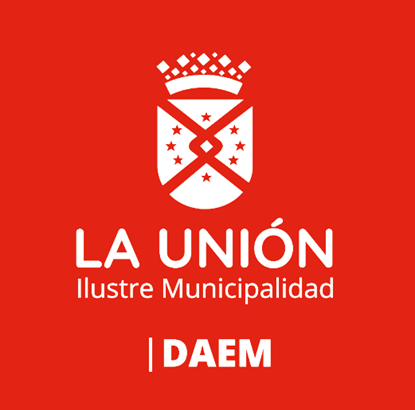 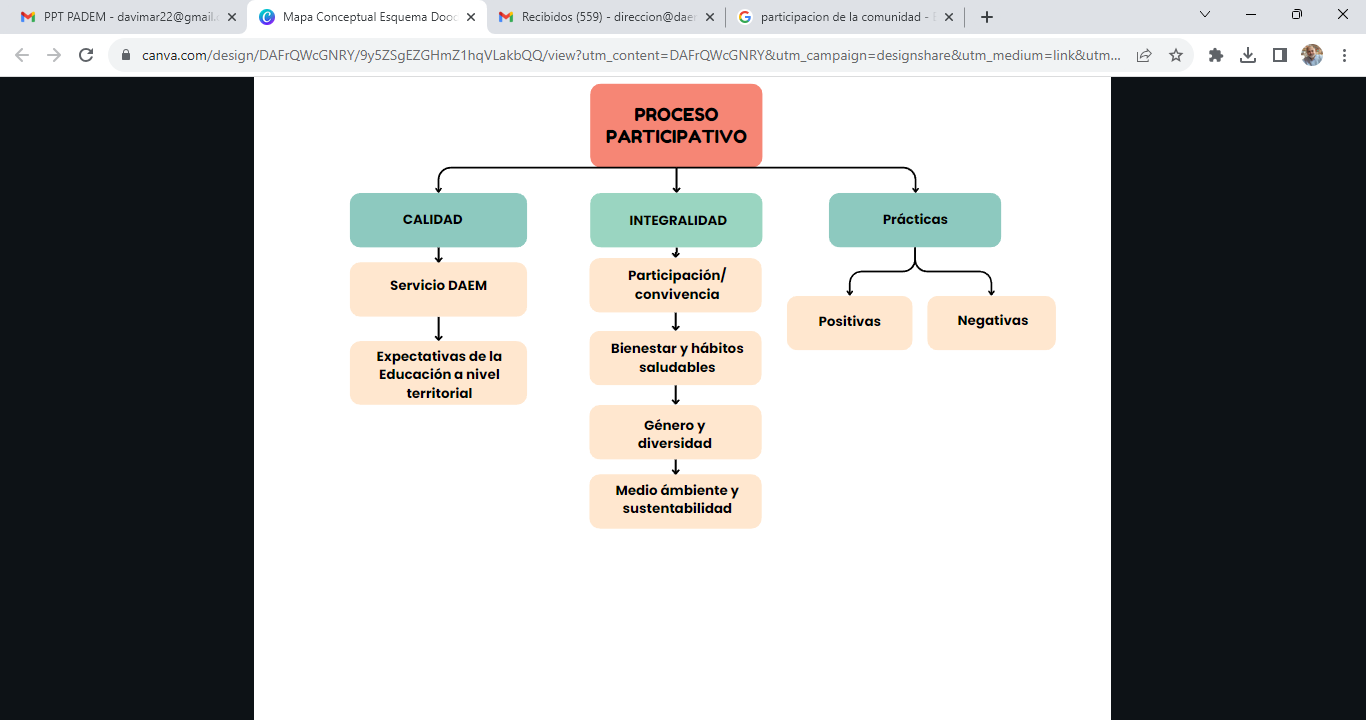 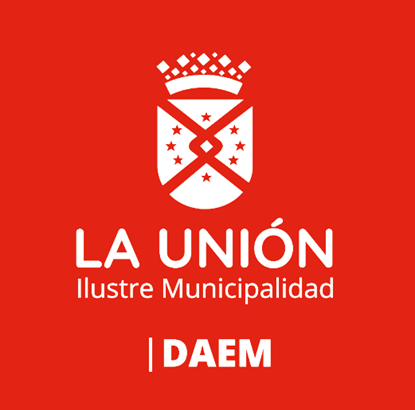 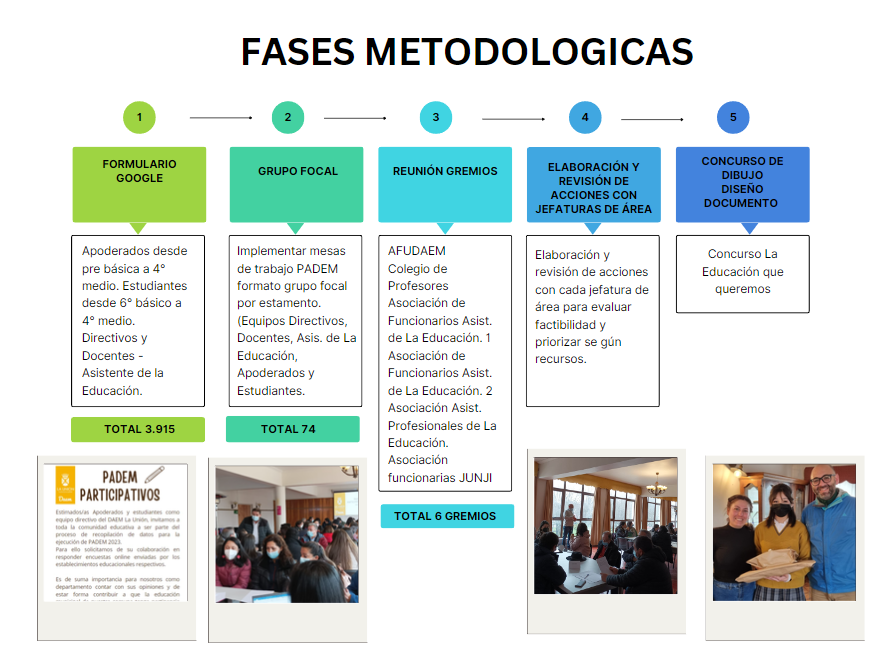 DOCUMENTOS
Información Cualitativa
Información Cuantitativa
Concurso de Dibujo
Grupo Focal
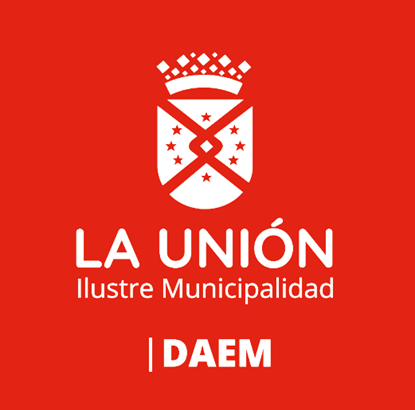 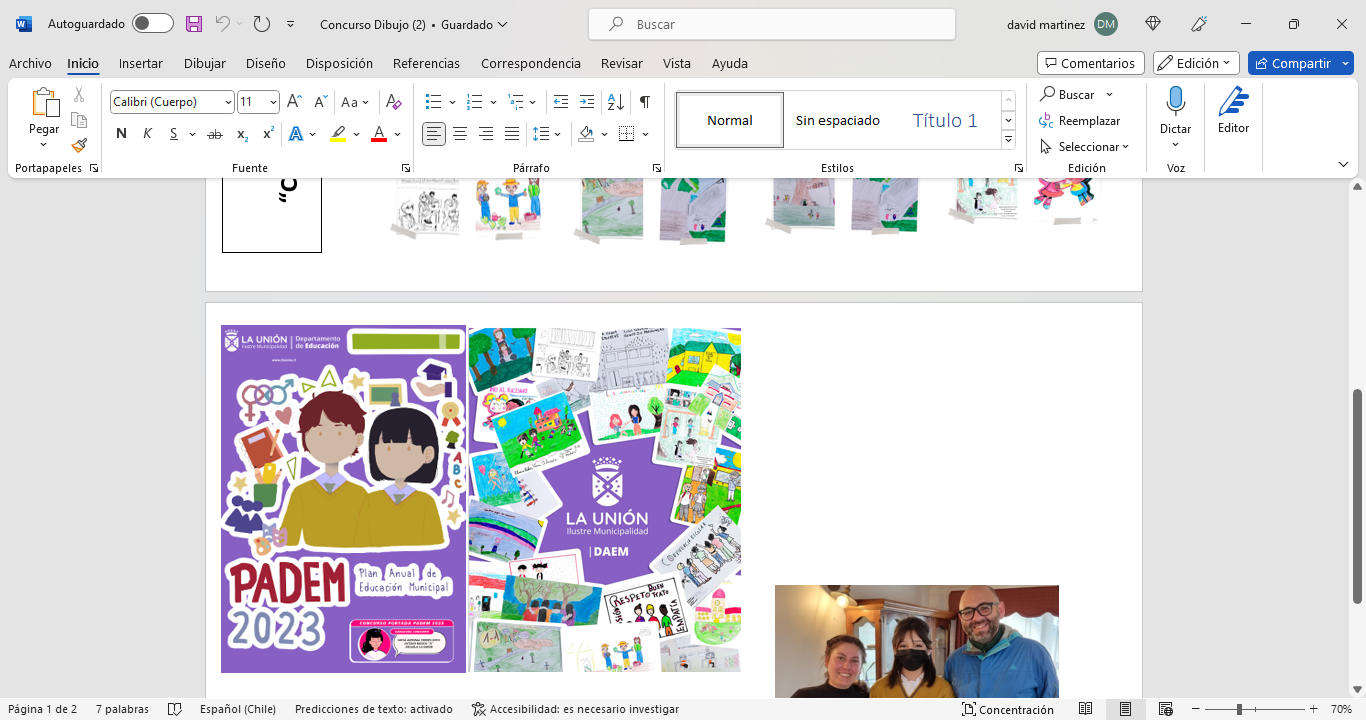 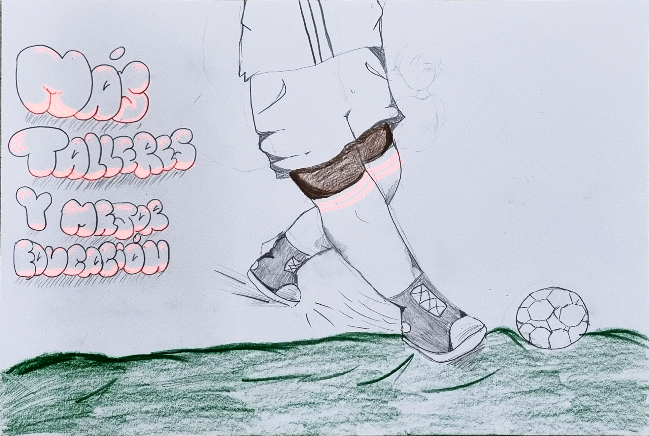 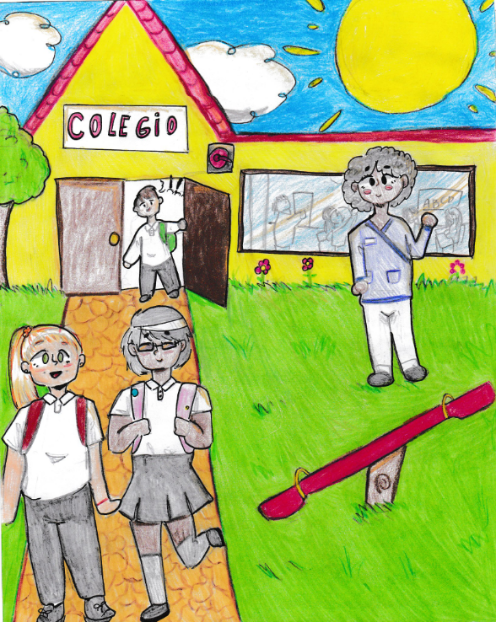 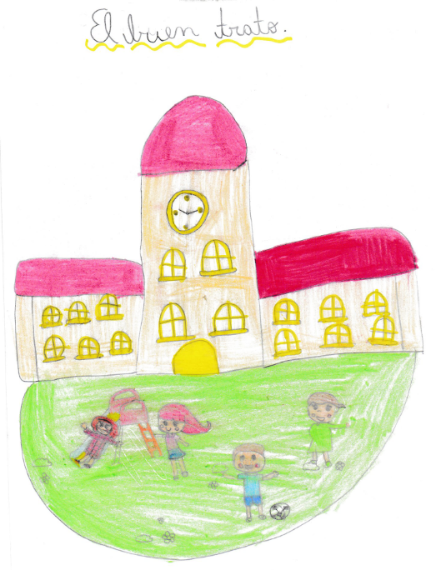 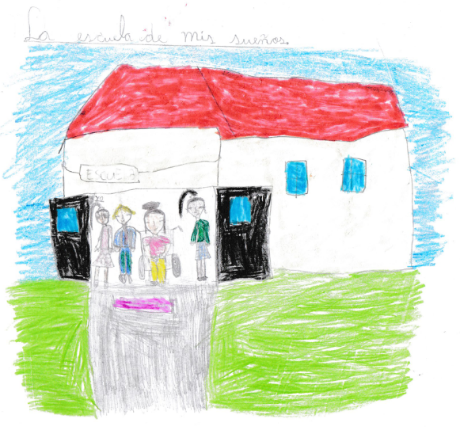 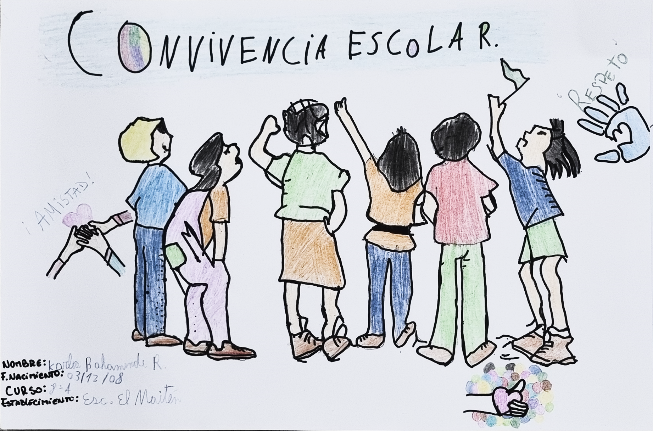 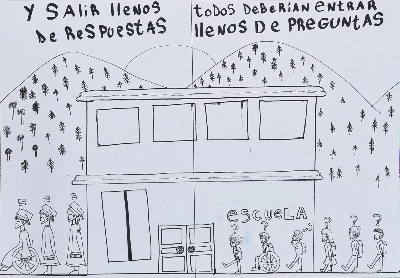 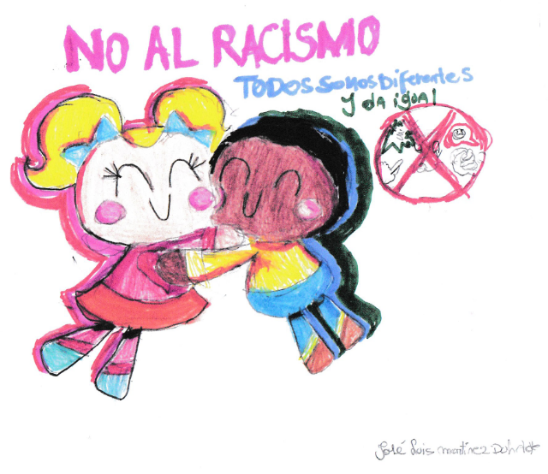 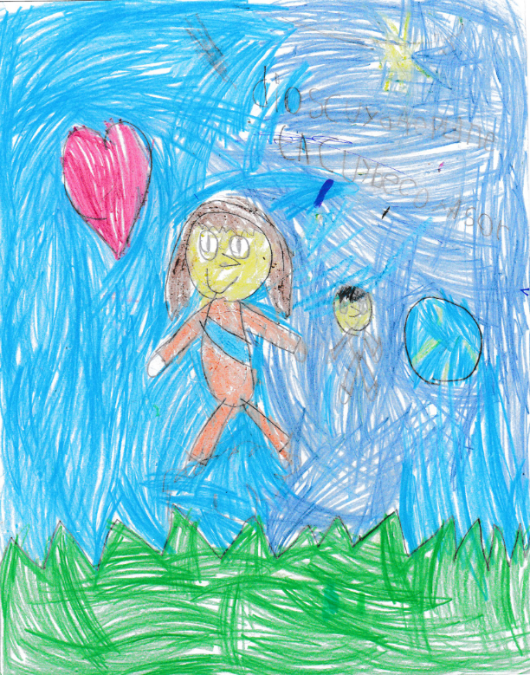 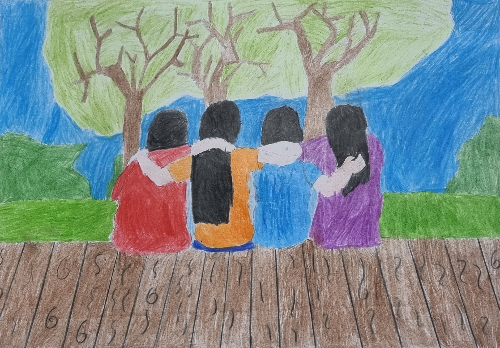 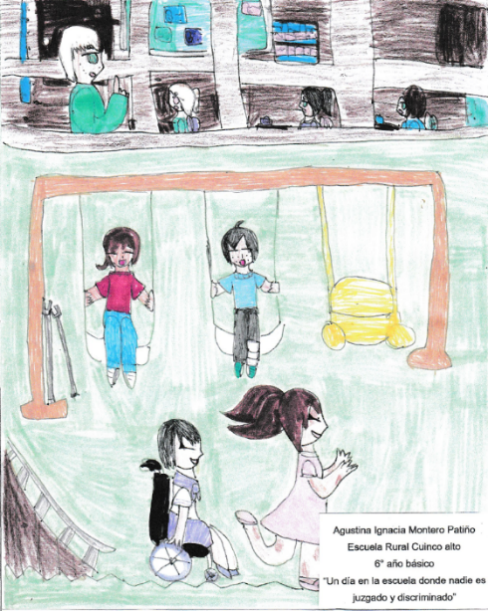 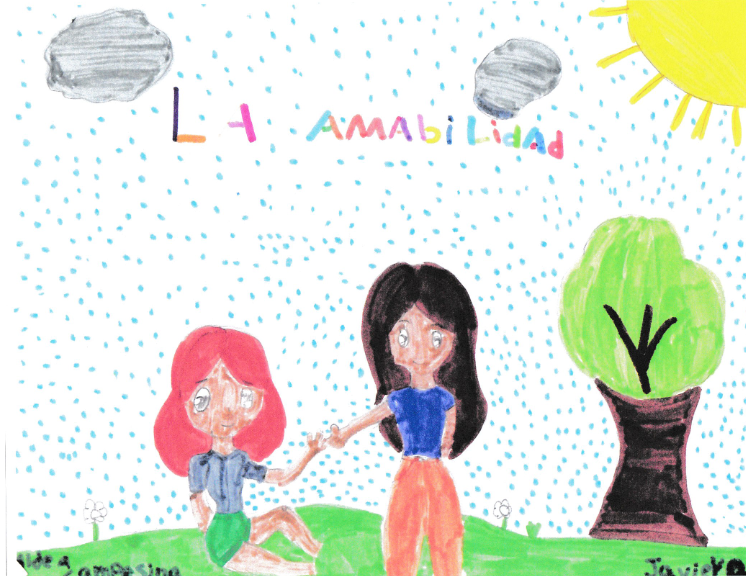 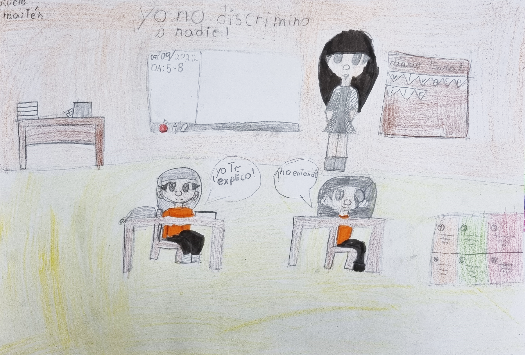 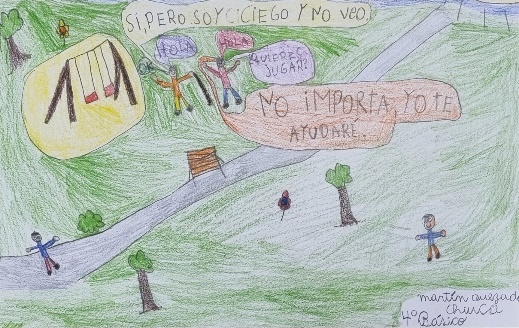 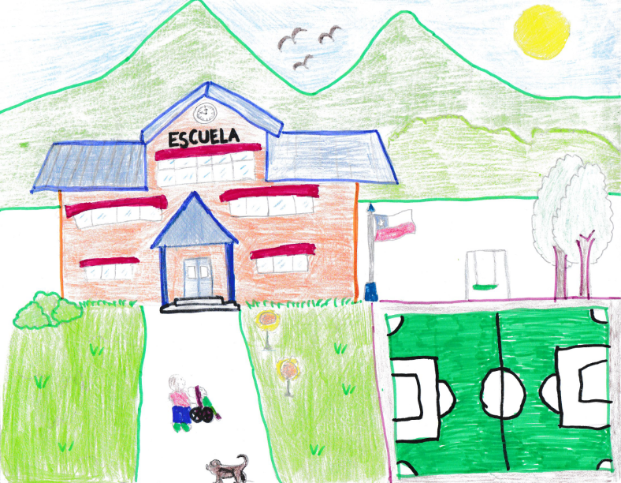 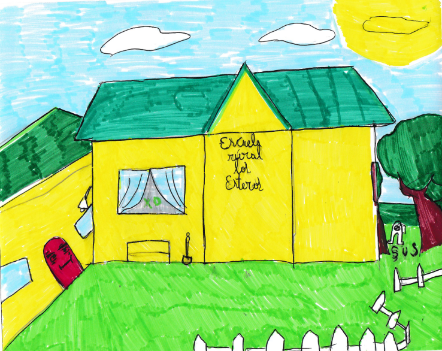 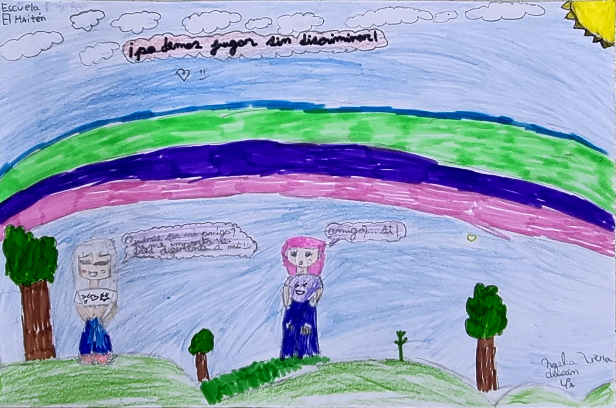 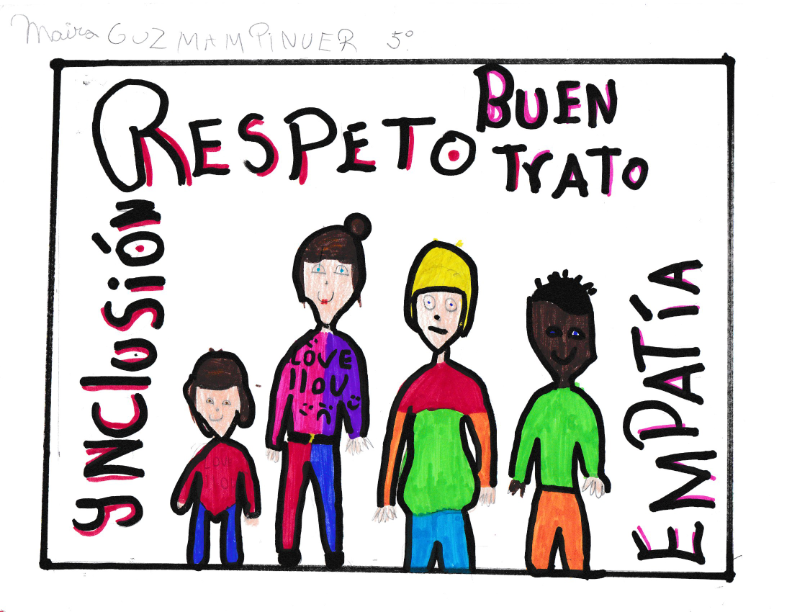 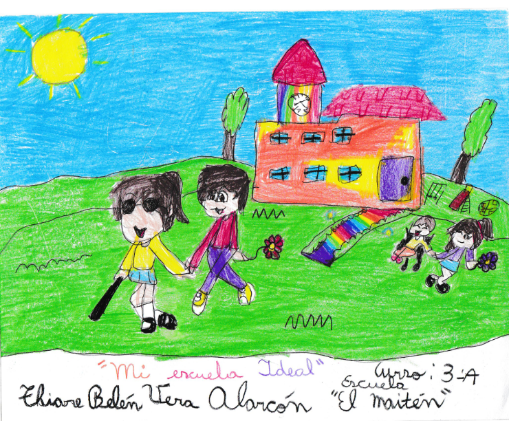 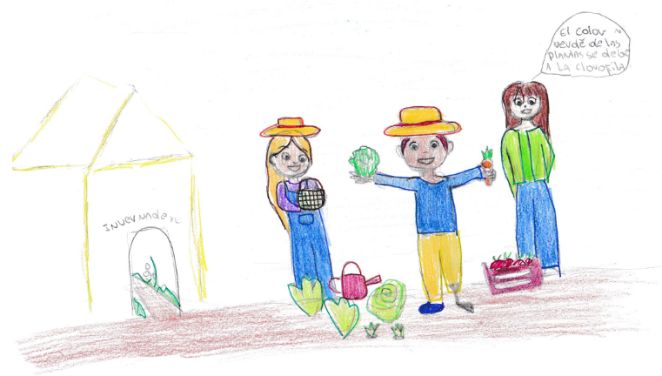 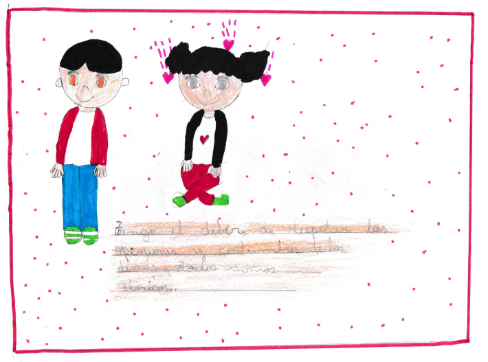 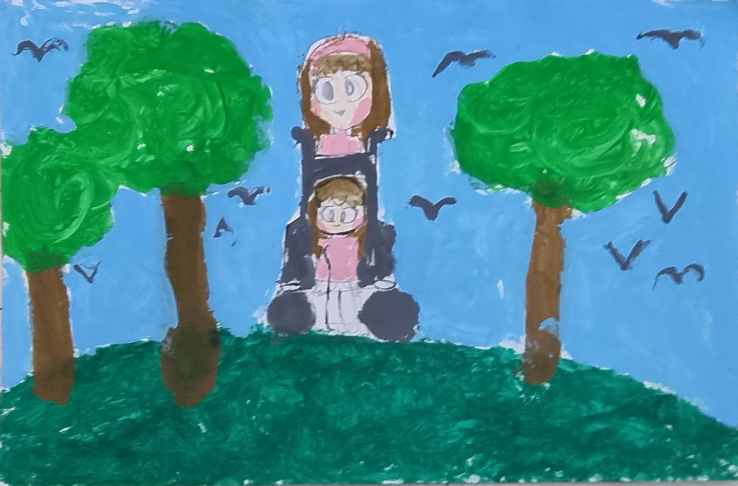 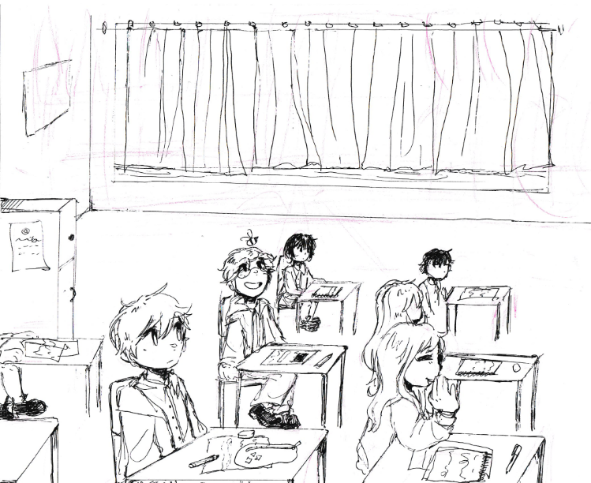 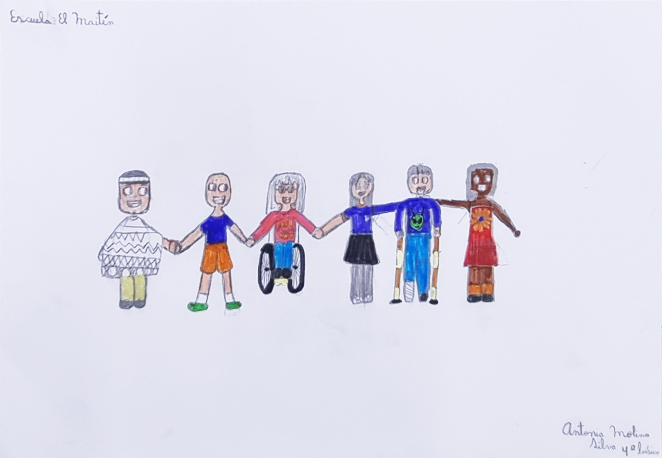 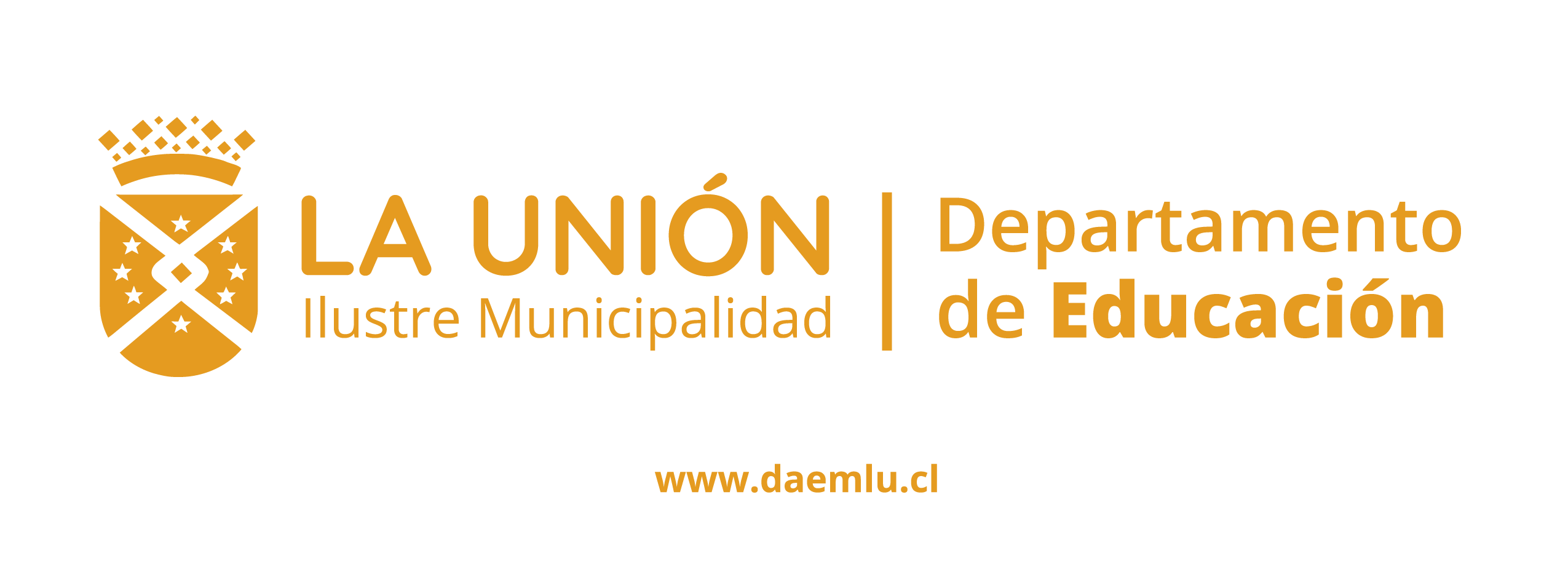